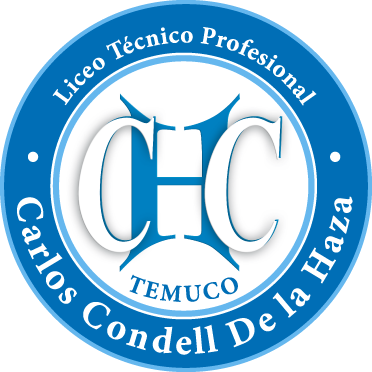 UNIDAD :1
UNIDAD :1
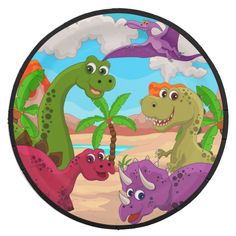 EVOLUCIÓN Y BIODIVERSIDAD
OBJETIVOS  DE APRENDIZAJES:
Los alumnos y alumnas al término de la unidad  entenderán que la evolución de las especies tiene relación  directa  con la biodiversidad. Para lo cual deberán  revisar diversas evidencias y teorías relacionadas con la evolución de las especies.
BIODIVERSIDAD
CONCEPTO: LA BIODIVERSIDAD ES CAUSADA POR MODIFICACIONES GENÉTICAS QUE SE HEREDAN  DE GENERACIÓN EN GENERACIÓN Y CAUSAN DIVERSIDAD DE CARACTERÍSTICAS,LO QUE PERMITE LA ADAPTACIÓN Y SELECCIÓN DE LOS ORGANISMOS MEDIANTE UN PROCESO EVOLUTIVO EN EL TIEMPO.
LA  PANGEA
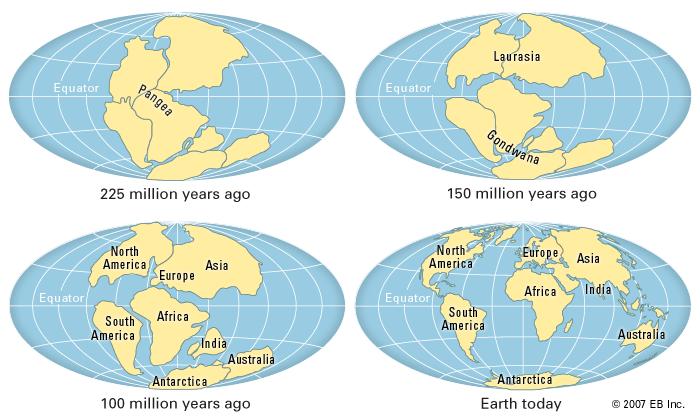 PREGUNTAS
¿CÓMO SE SEPARARON LOS CONTINENTES?
¿SE SIGUEN MOVIENDO LOS CONTINENTES?
¿CÓMO PIENSAS QUE LAS TRANSFORMACIONES QUE HAN SUFRIDO LOS CONTINENTES A LO LARGO DE MILLONES HAN INFLUIDO EN LA SOBREVIVENCIA  Y EVOLUCIÓN DE LOS ORGANISMOS?
¿POR QUÉ HAY TANTAS  ESPECIES  DE ORGANISMOS?ESPECIE BIOLOGICA: INDIVIDUOS QUE PUEDEN CRUZARSE ENTRE SI Y DEJAR UNA DESCENDENCIA FÉRTI.
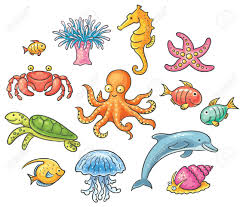 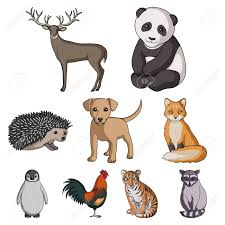 EXPLICACIÓN CIENTÍFICA  SOBRE EL ORIGEN DE LA BIODIVERSIDAD
CONTEXTO HISTÓRICO:
UNA VEZ CREADOS LOS ORGANISMOS NO CAMBIAN
FIJISMO
TRANSFORMISMO
LAS ESPECIES UNA VEZ CREADAS PODÍAN CAMBIAR
EVOLUCIONISMO
PROPONE QUE LAS ESPECIES  CAMBIAN A TRAVÉS DEL TIEMPO
CHARLES DARWIN :EL NATURALISTA
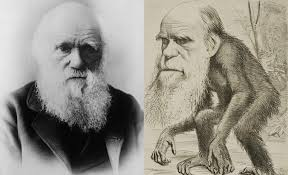 CHARLES ROBERT DARWIN FUE UN NATURALISTA INGLÉS,RECONOCIDO POR SER EL CIENTÍFICO INFLUYENTE DE LOS QUE PLANTEARON LA IDEA DE LA EVOLUCIÓN BIOLÓGICA A TRAVÉS DE LA SELECCIÓN NATURAL.
NACIÓ:EL 12 DE FEBRERO DE 1809,EL MONTE,SHREWSBURY,REINO UNIDO.
FALLECIÓ:EL 19 DE ABRIL DE 1882
“LOS INDIVIDUOS MEJOR ADAPTADOS A UNA DETERMINADA CONDICIÓN O SITUACIÓN SOBREVIVEN Y TRANSMITE ESTA CARACTERÍSTICA A SU DESCENDENCIA”
TE INVITO A RECORDAR EL VIAJE DE ESTE GRAN CIENTÍFICO CHARLES DARWIN